TP : Codage de Huffman
'tralalalala'
Codage sur un même 
nombre de bits :
{'a': '00', 'l': '01', 'r': '10', 't': '11'}
Pour 4 caractères, 2 bits suffisent !
Codage ASCII : 1 caractère codé sur 7 bits
ISO-8859-1 Latin : 1 caractère codé sur 8 bits
{'a': '00', 'l': '01', 'r': '10', 't': '11'}
'tralalalala'
codage
{'a': '00', 'l': '01', 'r': '10', 't': '11'}
'tralalalala'
codage
'1110000100010001000100'
Dictionnaire d’occurence
'tralalalala'
{'t': 1, 'r': 1, 'a': 5, 'l': 4}
{'t': 1, 'r': 1, 'a': 5, 'l': 4}
Création d’une forêt
[       ,        ,         ,        ]
{'t': 1, 'r': 1, 'a': 5, 'l': 4}
Nouvel arbre
placé au bon
    endroit
Création d’une forêt
[       ,        ,         ,        ]
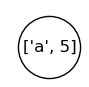 Feuille dont l’étiquette est une liste :
['…', poids]
{'t': 1, 'r': 1, 'a': 5, 'l': 4}
Création d’une forêt
[       ,        ,         ,        ]
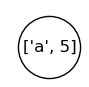 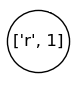 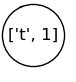 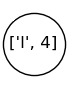 [       ,        ,         ,        ]
forêt
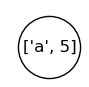 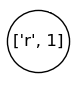 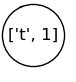 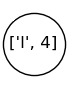 de feuilles
placées
au bon
endroit
[       ,        ,         ,        ]
forêt
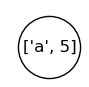 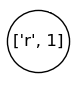 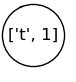 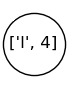 Tant que la forêt contient plus qu’un seul arbre :
[       ,        ,         ,        ]
forêt
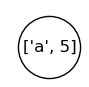 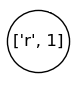 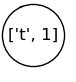 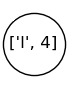 Pop !
[       ,        ,         ,        ]
forêt
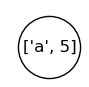 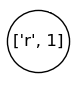 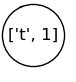 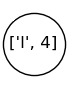 Pop !
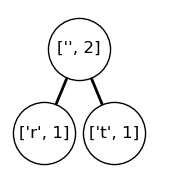 Nouvel arbre
[       ,        ]
forêt
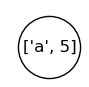 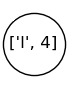 au bon endroit
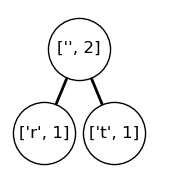 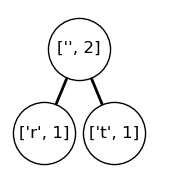 [       ,        ,            ]
forêt
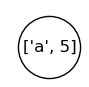 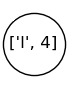 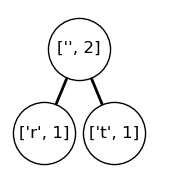 [       ,        ,            ]
forêt
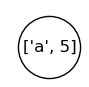 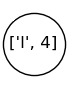 Pop !
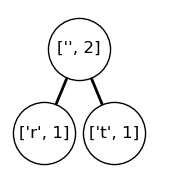 [       ,        ,            ]
forêt
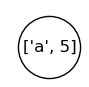 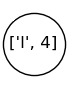 Pop !
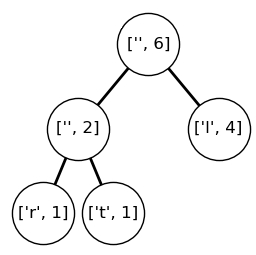 Nouvel arbre
[          ]
forêt
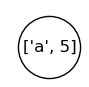 au bon endroit
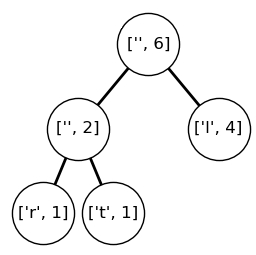 [                  ,       ]
forêt
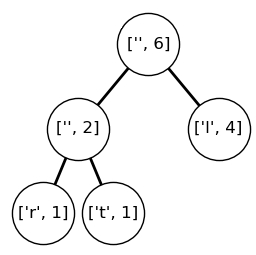 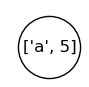 [                  ,       ]
forêt
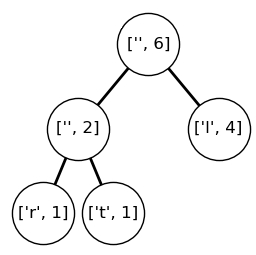 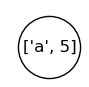 Pop !
[                  ,       ]
forêt
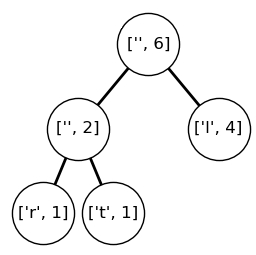 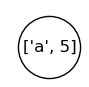 Pop !
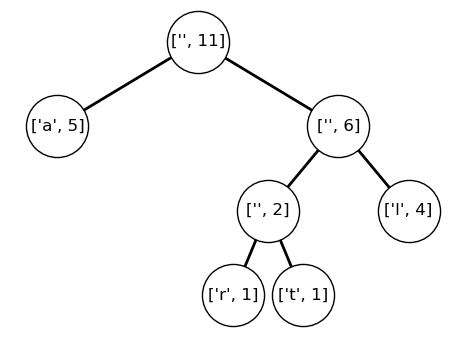 Nouvel arbre
[          ]
forêt
au bon endroit
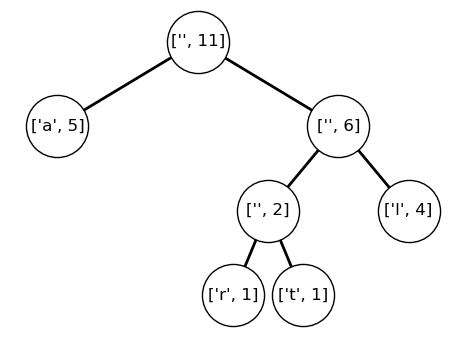 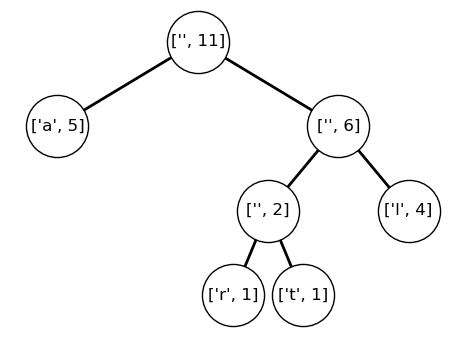 [                                 ]
forêt
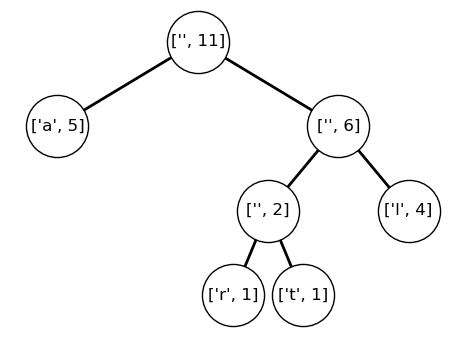 [                                 ]
forêt
Un arbre de Huffman est le seul 
arbre de la forêt
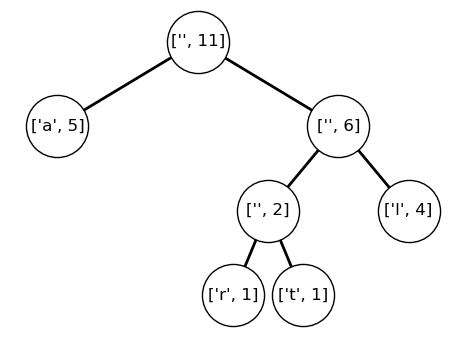 [                                 ]
forêt
Un arbre de Huffman est le premier arbre de la forêt
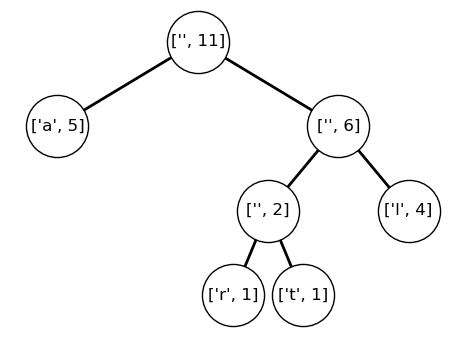 un arbre de Huffman
Codage
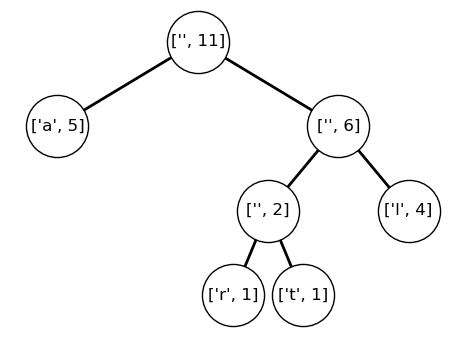 1
0
1
0
0
1
un arbre de Huffman
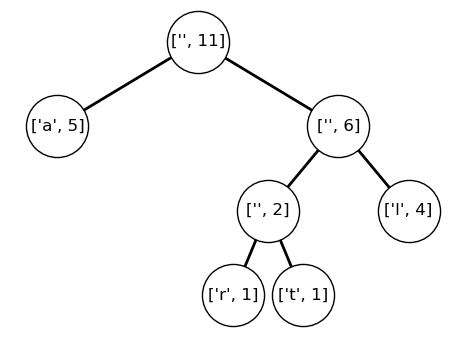 1
0
1
0
0
1
Table de codage :
{'a': '0', 'l': '11', 'r’: '100', 't': '101'}
Table de codage :
{'a': '0', 'l': '11', 'r’: '100', 't': '101'}
'tralalalala'
Codage de Huffman :
codage
Table de codage :
{'a': '0', 'l': '11', 'r’: '100', 't': '101'}
'tralalalala'
Codage de Huffman :
codage
'1011000110110110110'
Codage sur un même 
nombre de bits :
{'a': '00', 'l': '01', 'r': '10', 't': '11'}
Pour 4 caractères, 2 bits suffisent !
Codage ASCII : 1 caractère codé sur 7 bits
ISO-8859-1 Latin : 1 caractère codé sur 8 bits
{'a': '00', 'l': '01', 'r': '10', 't': '11'}
'tralalalala'
codage
'1110000100010001000100'
{'a': '00', 'l': '01', 'r': '10', 't': '11'}
'tralalalala'
codage
'1110000100010001000100'
'1011000110110110110'
Huffman :
'1110000100010001000100’ : 22 bits (pour 11 caractères)
Huffman :
'1011000110110110110’ : 19 bits (pour 11 caractères)
'1110000100010001000100’ : 22 bits
Huffman :
'1011000110110110110’ : 19 bits
Taux de compression : 
                 19/22 x 100 = 86%
Décodage
'1011000110110110110'
???
parsage
'1011000110110110110'
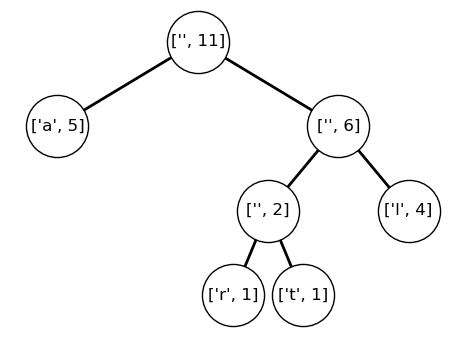 ???
1
0
1
0
0
1
'1011000110110110110'
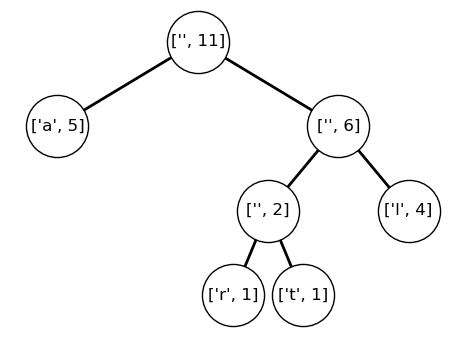 décodage
1
0
1
0
'tralalalala'
0
1